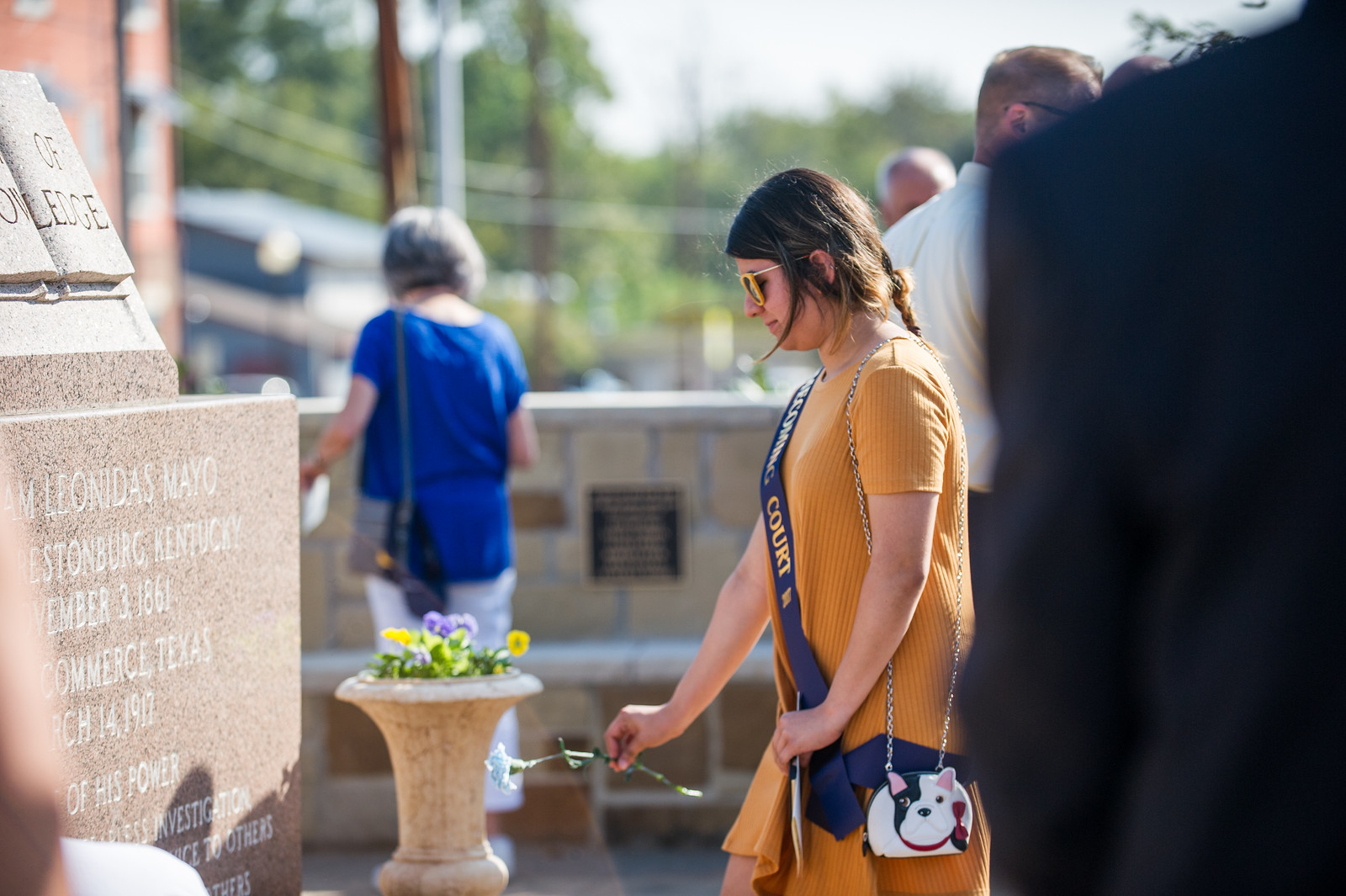 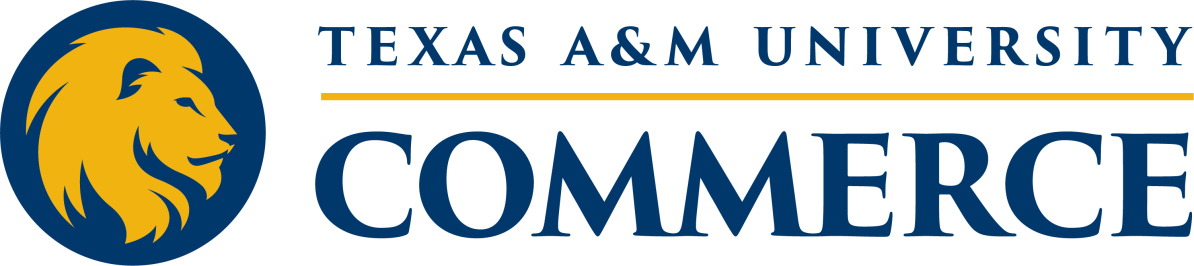 FAST FACTS
INSTITUTIONAL RESEARCH
Academic Year 2017-2018
Source: http://www.tamuc.edu/IER
New Freshman Applied Admitted & Enrolled by gender
Fall 2017
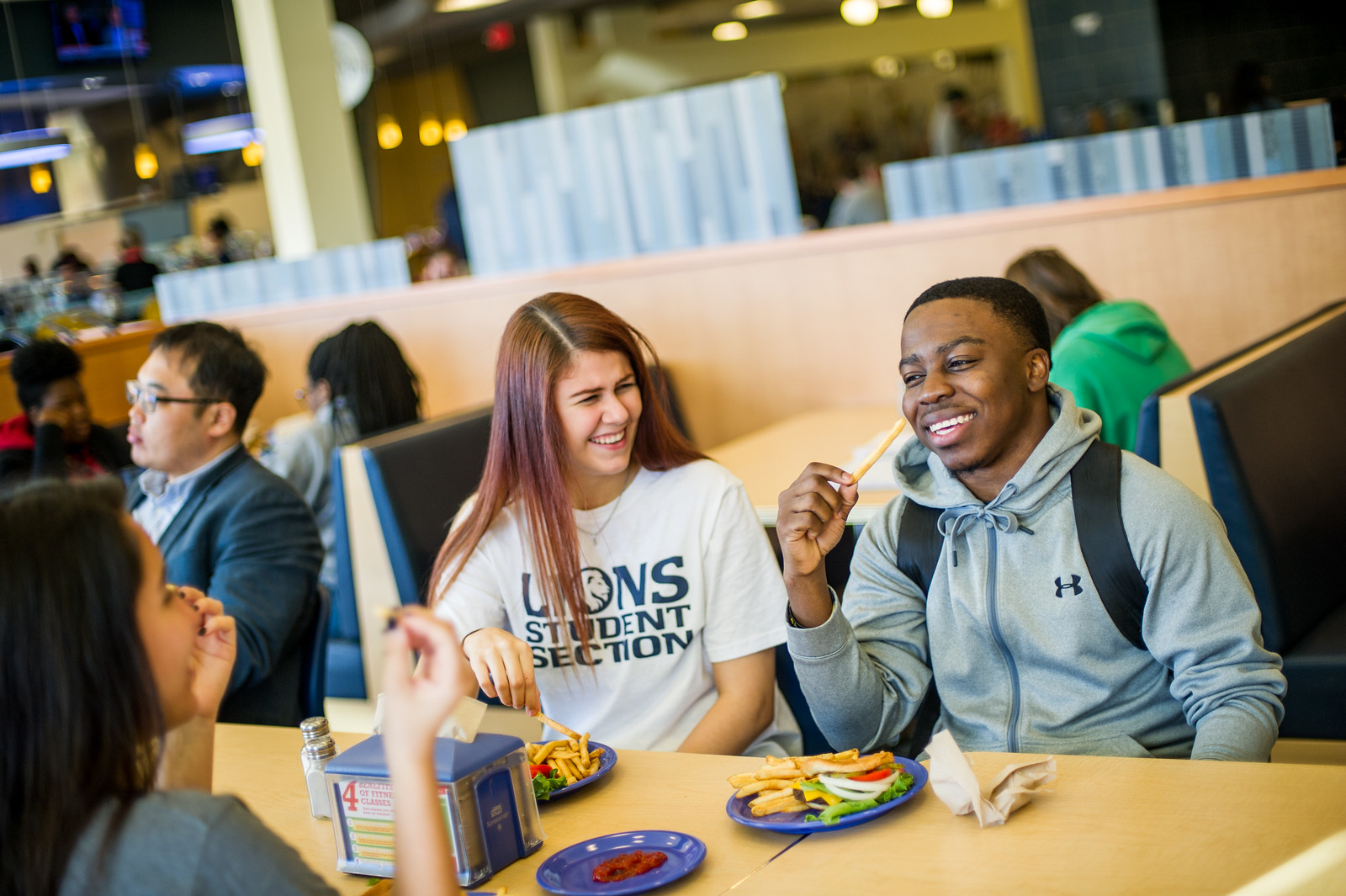 *Admitted as a percentage of Applied, and Enrolled as Percentage of Admitted.
Source: Local Banner Data, not certified
SAT/ACT Comparison for Enrolled Students
Fall 2017
SAT Reading
SAT Math
527
494
507
516
466
463
ACT Composite
SAT Writing
21.0
20.7
20.1
482
449
444
Source: Local Banner Data, not certified; only tests taken in 2017 included.
SAT Averages from The College Board
[Speaker Notes: SAT Writing data is not available for 2017.]
One Year Retention Rate 
Full-Time, First-Time Bachelor’s
Entering Cohort Fall 2017
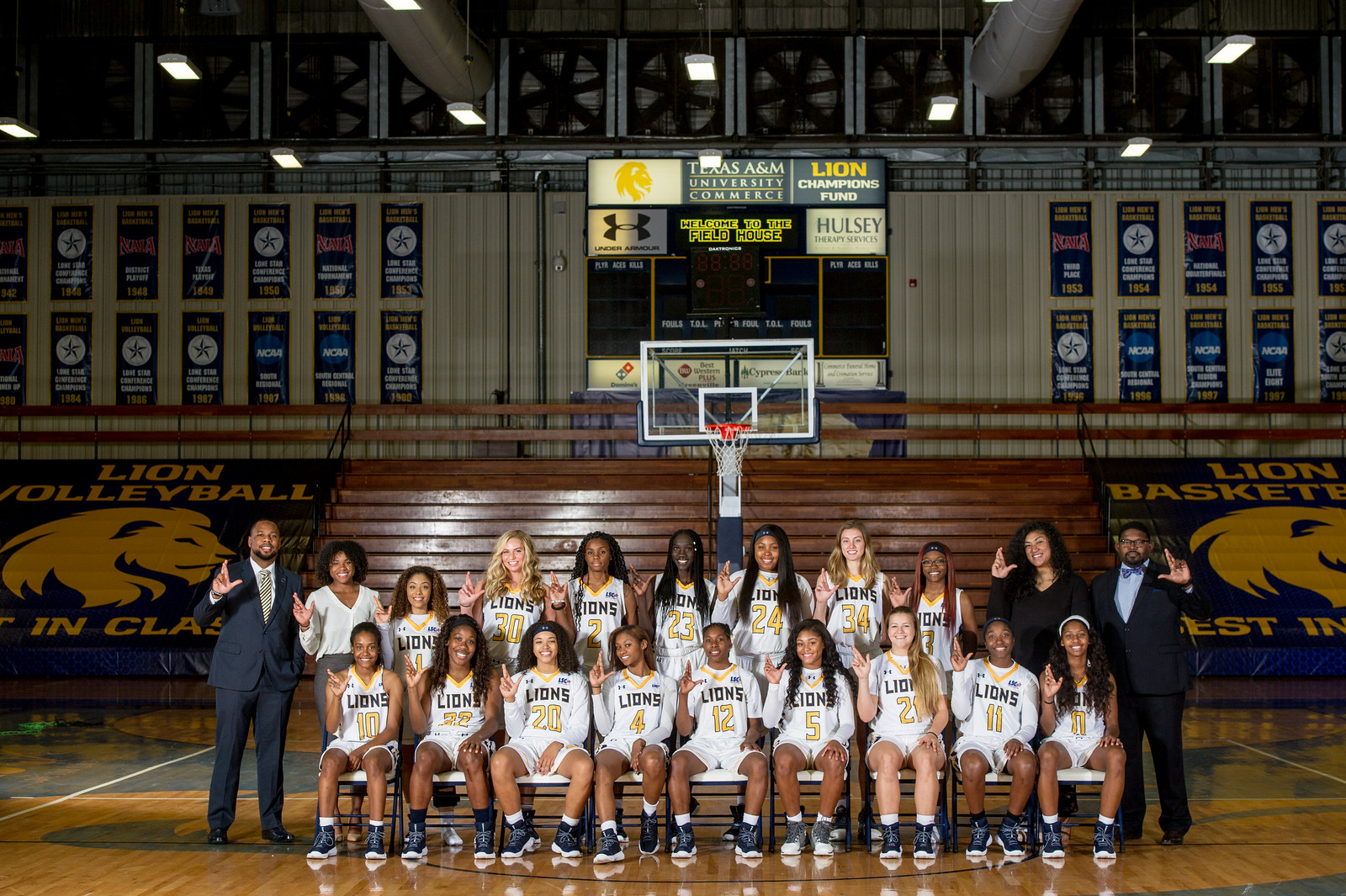 Source: Accountability Report
[Speaker Notes: Total cohort isn’t mentioned in the white ppt so persistence rate may differ.]
Graduation Rate as of 2017
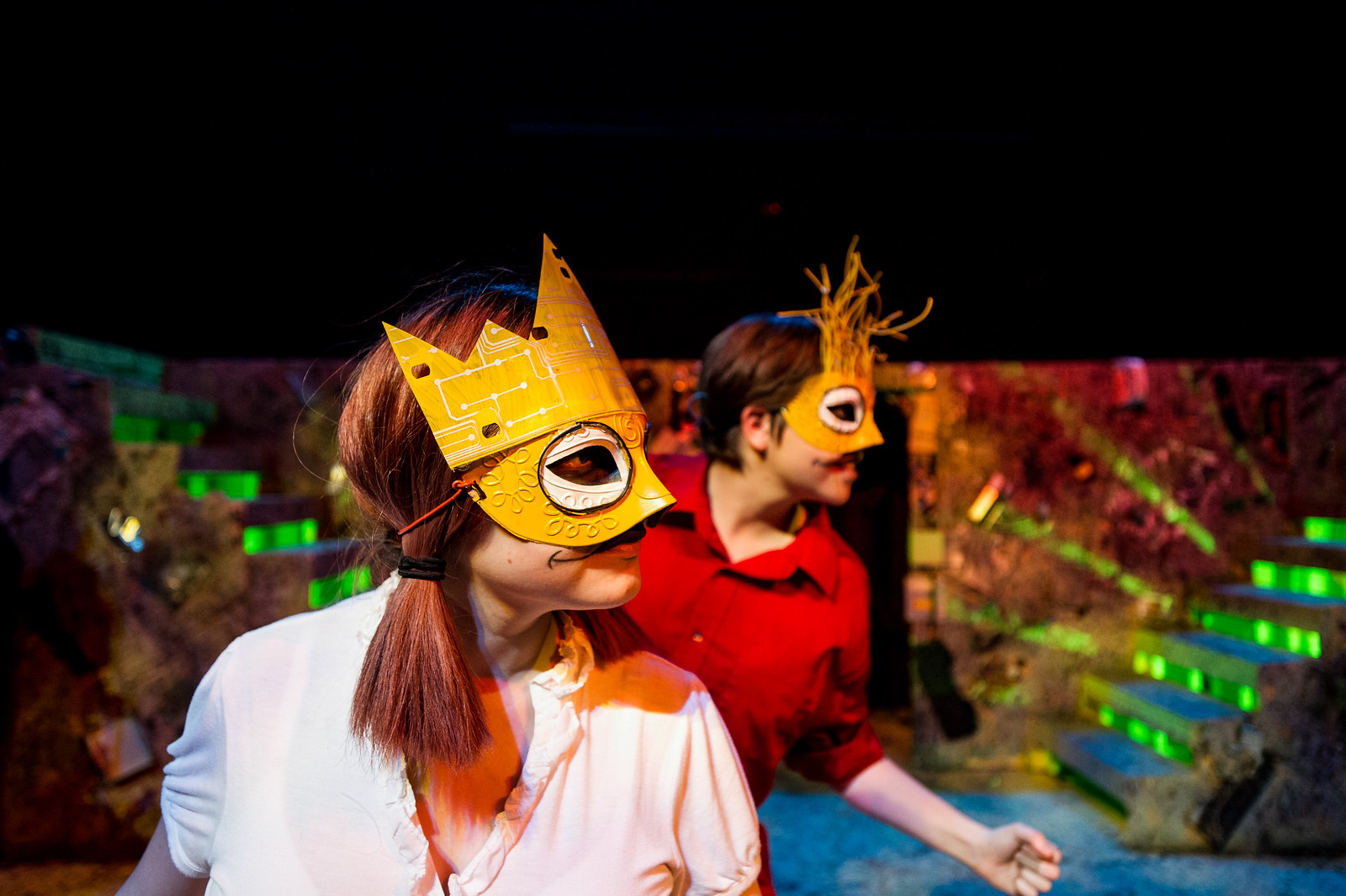 Source: Accountability Report
Top Feeder Schools
First Time in College Fall 2017
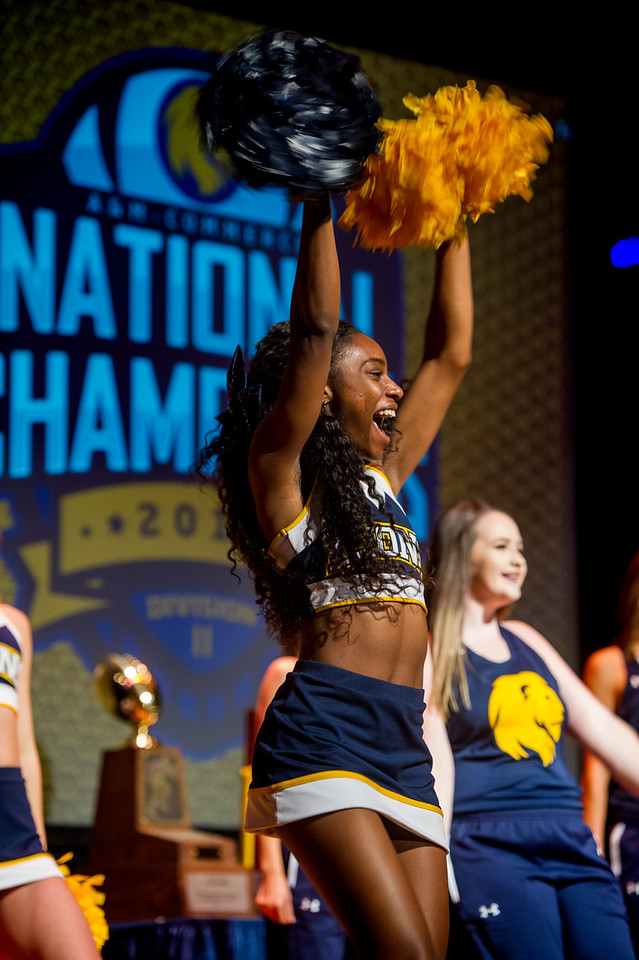 Source: CBM001, Certified Data
Overall Headcount Enrollment 
by College and Classification
Fall 2017
TOTAL 3,483 PERCENT 27.88%
TOTAL 4,105   Percent 33.14%
267
268
1528
599
814
TOTAL 230   PERCENT 1.84%
6
76
51
46
57
TOTAL 2,961   PERCENT 23.70%
TOTAL 1,737 PERCENT 13.90%
46
462
261
63
1068
543
235
476
310
9
423
379
423
Source: CBM001, Certified Data
[Speaker Notes: % of share per college is calculated by total number students enrolled for 2017 i.e. 12490. Could not update College of Education %share – 4079/12490 = 32.65% but the pie chart is updated.]
Age Distribution by Level
Fall 2017
Source: CBM001, Certified Data
Enrollment by Demographic
Fall 2017
By Gender
White: 46.19%
American Indian or Alaskan Native: 0.50%
FEMALE
Unknown/Not Reported: 1.24%
7,673
61.43%
Asian: 2.37%
Multiracial: 5.29%
Black or African American: 20.78%
International: 5.53%
Hispanic: 17.97%
MALE
4,817
38.57%
Source: CBM001, Certified Data
Fall Enrollment Trend
10-Year
Source: CBM001, Certified Data
First-Time Transfer Students Top Feeder Schools
Fall 2017
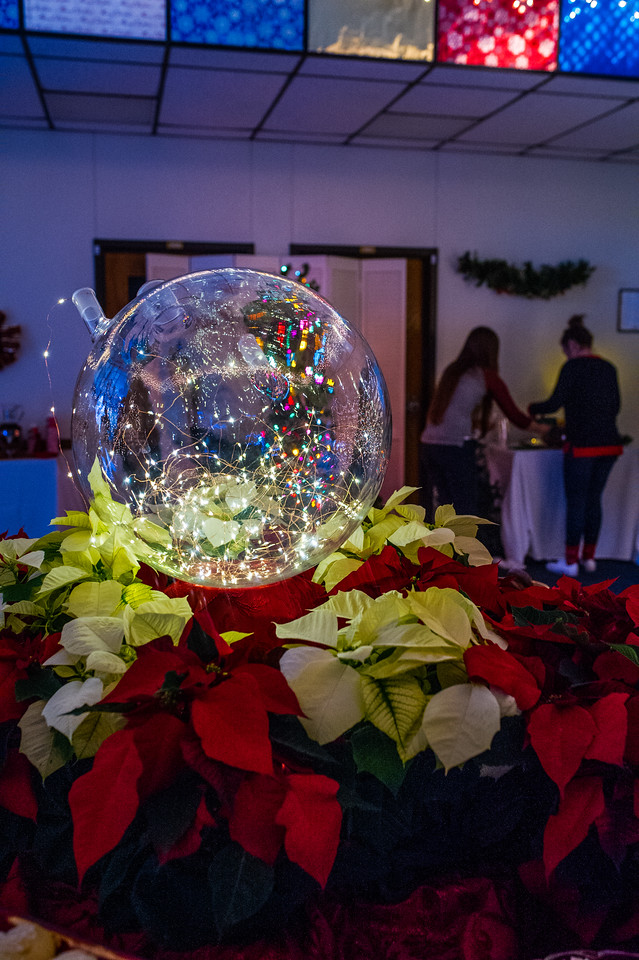 Source: CBM001, Certified Data
Enrollment by Residency
Fall 2017
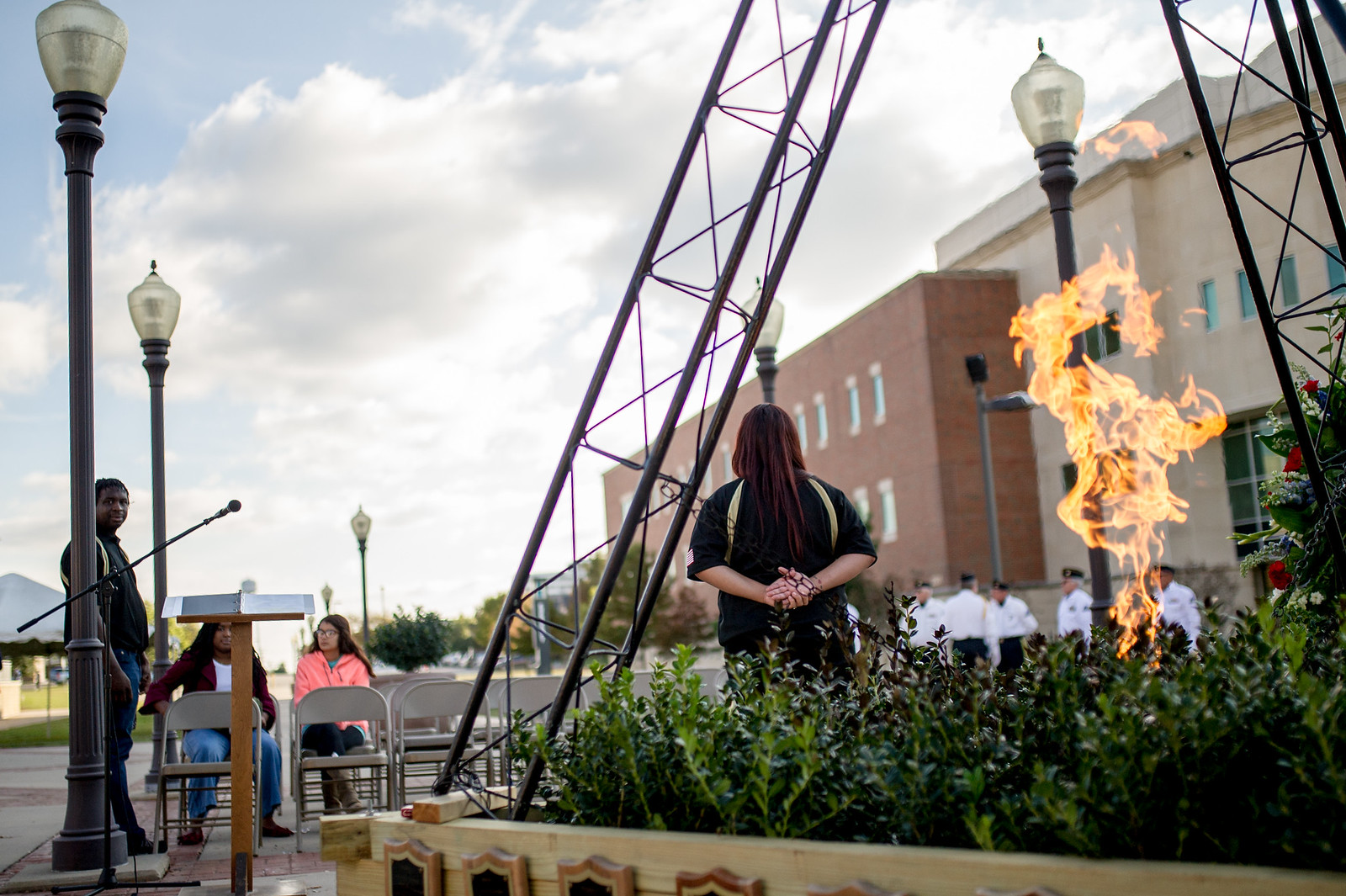 Source: CBM001, Certified Data
Distribution of Total In-State Enrollment
Fall 2017
Source: CBM001, Certified Data. All Degree Levels
Enrollment 
Fall 2017
Top 10 Countries
Top 10 States
Top 10 Counties
Source: CBM001, Certified Data. All Degree Levels
Top Program AREAS by Level Fall 2017
Source: CBM001, Certified Data.
Undergraduate Tuition & Fees
Academic Year 2017-2018
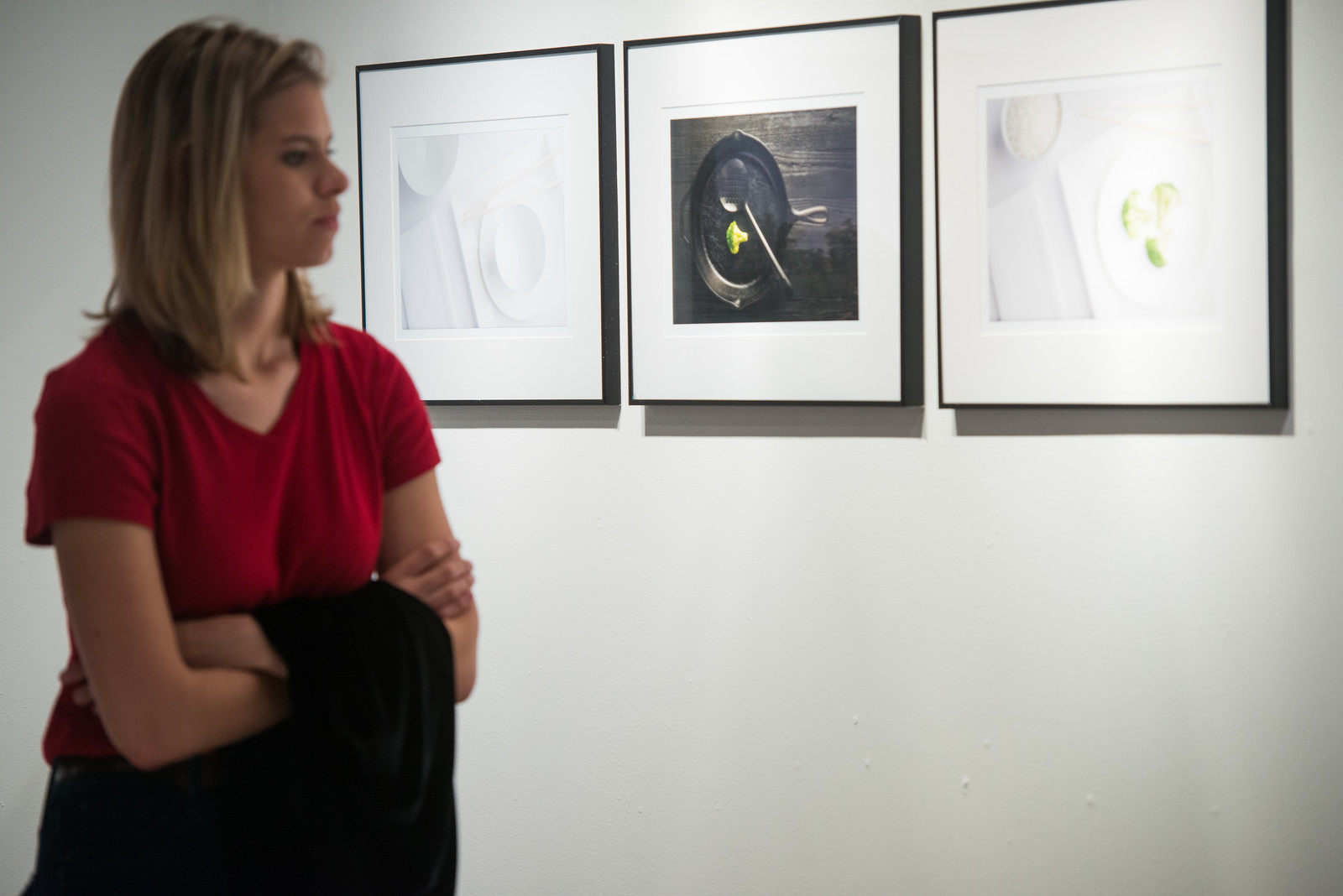 Source: IPEDS Institutional Characteristics 2016-17
Graduate Tuition & Fees
Academic Year  2017-2018
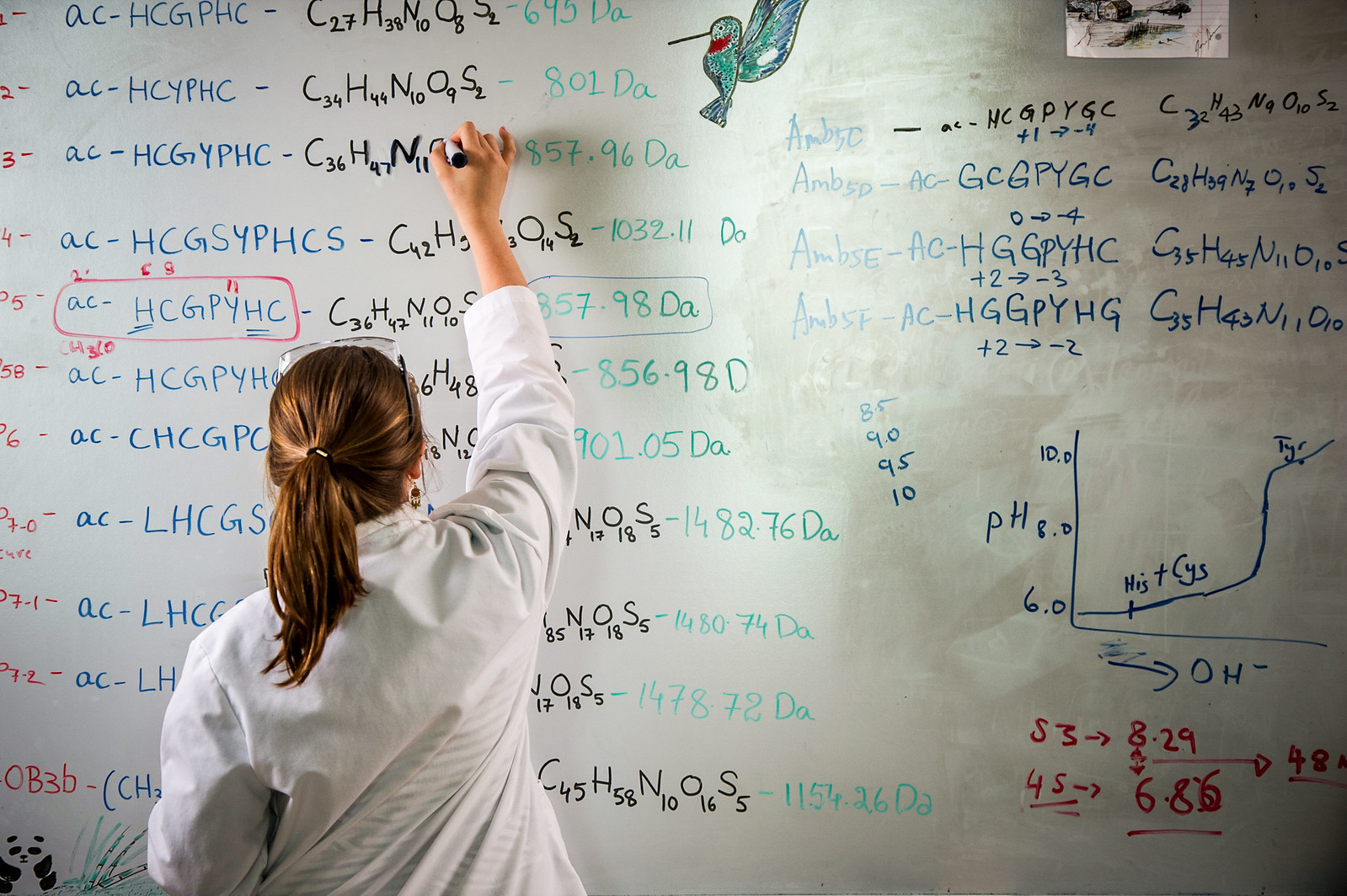 Source: IPEDS Institutional Characteristics 2016-17
Top Degrees Conferred 
Academic Year 2017-18
Source: CBM009, Certified Data
Degrees Awarded by College 
Academic Year 2017-2018
Source: CBM009, Certified Data
Degrees Awarded
By Gender and Degree Level
Source: CBM009, Certified Data
Student/Faculty Ratio by College
Fall 2017
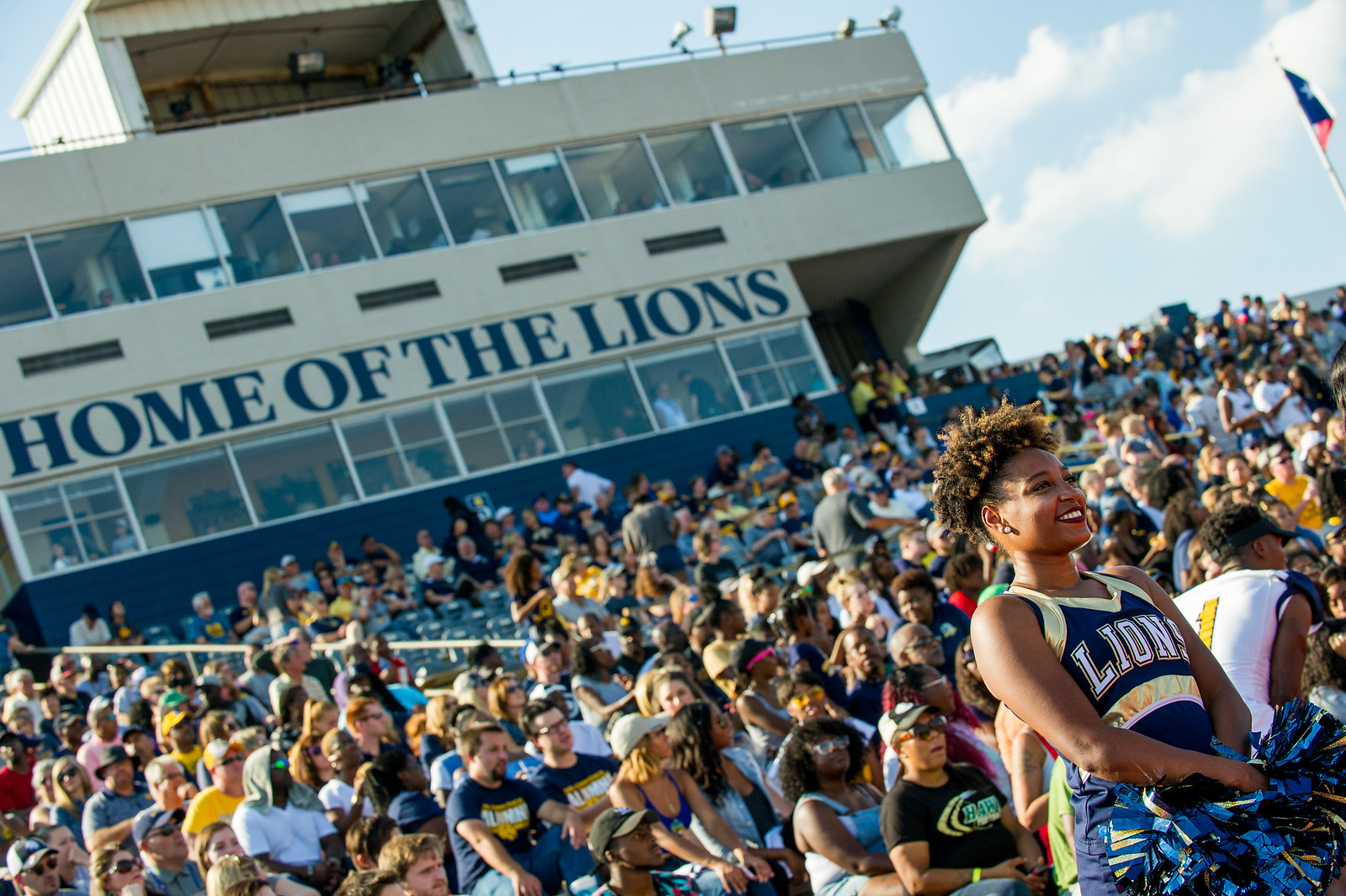 FTSE: Full-Time Student Equivalent, CBM001, Certified
FTE: Full-Time Faculty Equivalent, Local Data
Employment Characteristics
Academic Year 2017-2018
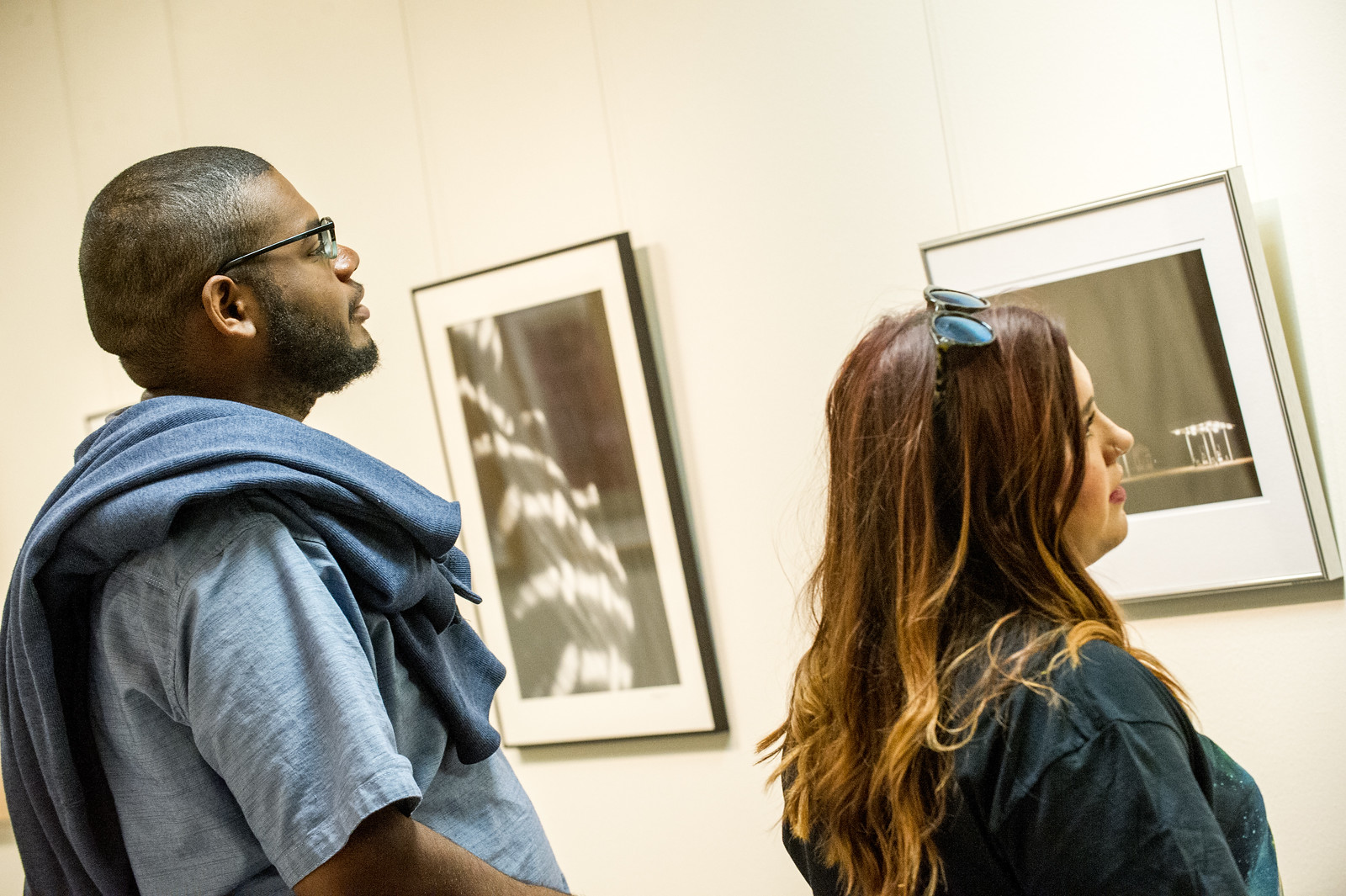 Source: IPEDS-Human Resources